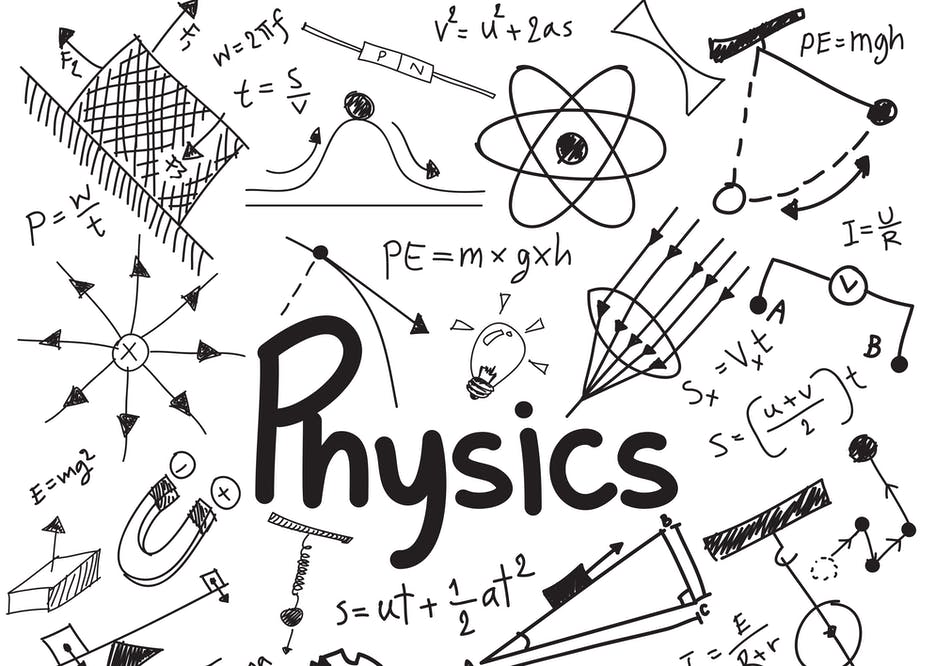 Reminder…
Διαλέξεις
Προαιρετική παρουσία!

Είστε εδώ γιατί θέλετε να ακούσετε/συμμετέχετε
Δεν υπάρχουν απουσίες
Υπάρχει σεβασμός στους συναδέλφους σας και στην εκπαιδευτική διαδικασία


Προστατέψτε εσάς και τους συναδέλφους σας: απέχετε από το μάθημα αν δεν είστε/αισθάνεστε καλά
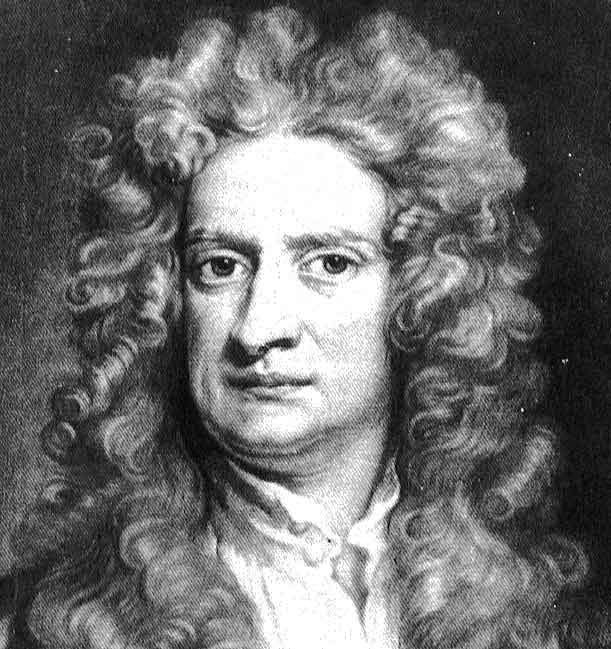 Φυσική για Μηχανικούς
Μηχανική

Οι Νόμοι της Κίνησης
Εικόνα: Isaac Newton: Θεωρείται πατέρας της Κλασικής Φυσικής, καθώς ξεκινώντας από τις παρατηρήσεις του Γαλιλαίου αλλά και τους νόμους του Κέπλερ για την κίνηση των πλανητών διατύπωσε τους τρεις μνημειώδεις νόμους της κίνησης και τον περισπούδαστο «νόμο της βαρύτητας»
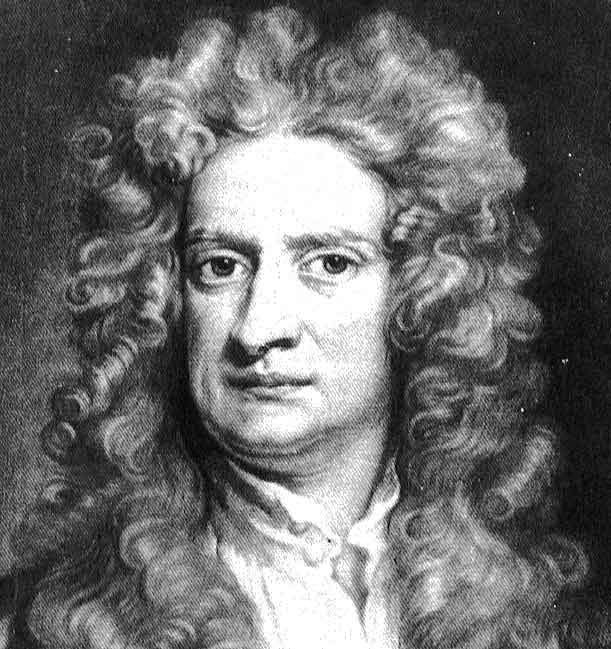 Φυσική για Μηχανικούς
Μηχανική

Οι Νόμοι της Κίνησης
Εικόνα: Isaac Newton: Θεωρείται πατέρας της Κλασικής Φυσικής, καθώς ξεκινώντας από τις παρατηρήσεις του Γαλιλαίου αλλά και τους νόμους του Κέπλερ για την κίνηση των πλανητών διατύπωσε τους τρεις μνημειώδεις νόμους της κίνησης και τον περισπούδαστο «νόμο της βαρύτητας»
Οι Νόμοι της Κίνησης
Δυνάμεις Τριβής

Ως τώρα, τις αγνοήσαμε
Πολύ σημαντικές (είναι ο λόγος που περπατάμε, που τα αυτοκίνητα κινούνται, που μπορούμε να κρατήσουμε ένα μολύβι, που μπορούμε να δέσουμε τα κορδόνια μας κλπ)
Τριβή ονομάζουμε τη δύναμη που αντιστέκεται στην κίνηση ενός σώματος όταν αυτό εφάπτεται σε μια επιφάνεια
Πολλά είδη τριβής
Στατική τριβή, τριβή ολίσθησης, τριβή ρευστών, κ.α.
Στη Κίνηση Σωμάτων, μας ενδιαφέρουν μόνο:
Στατική τριβή
Τριβή ολισθήσεως
Οι Νόμοι της Κίνησης
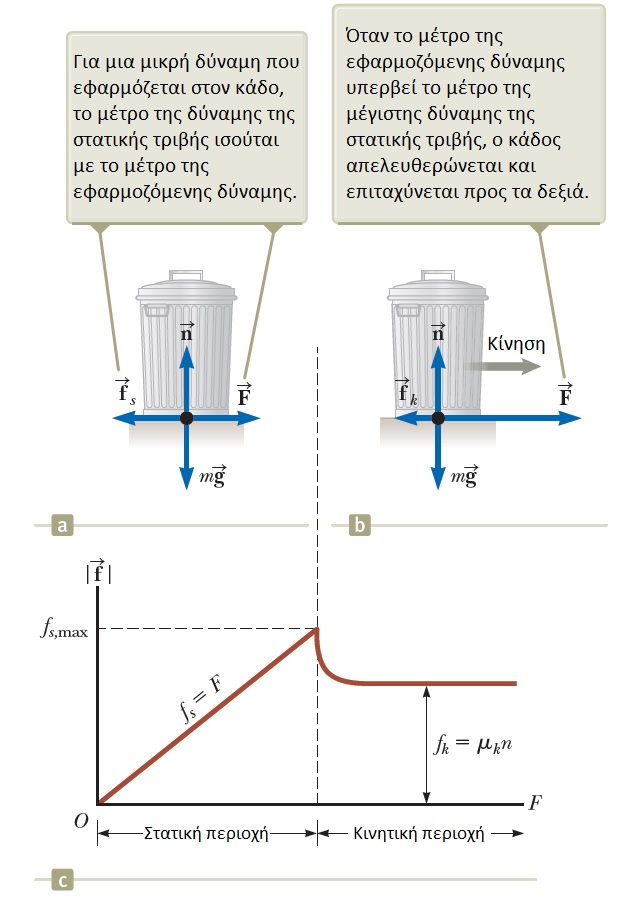 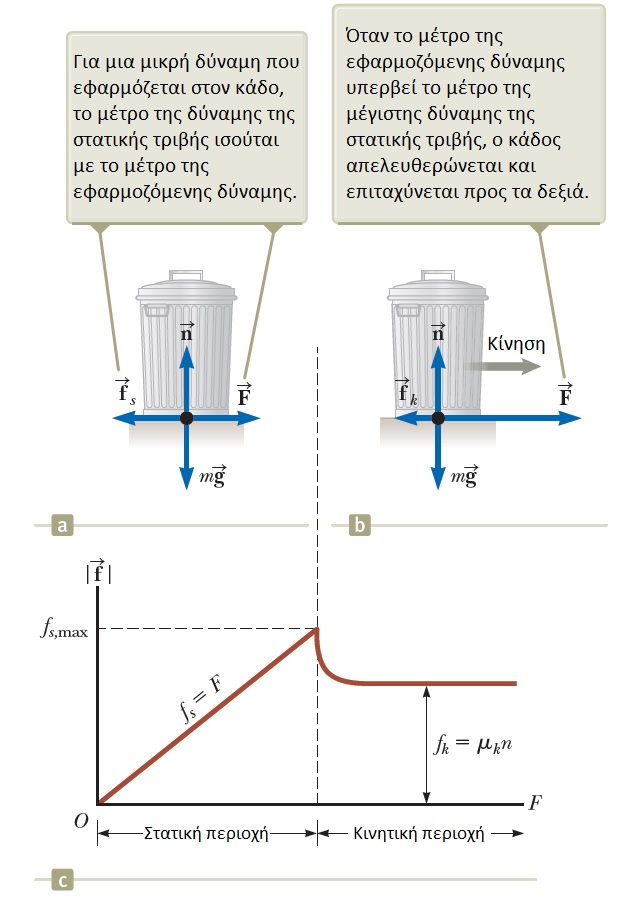 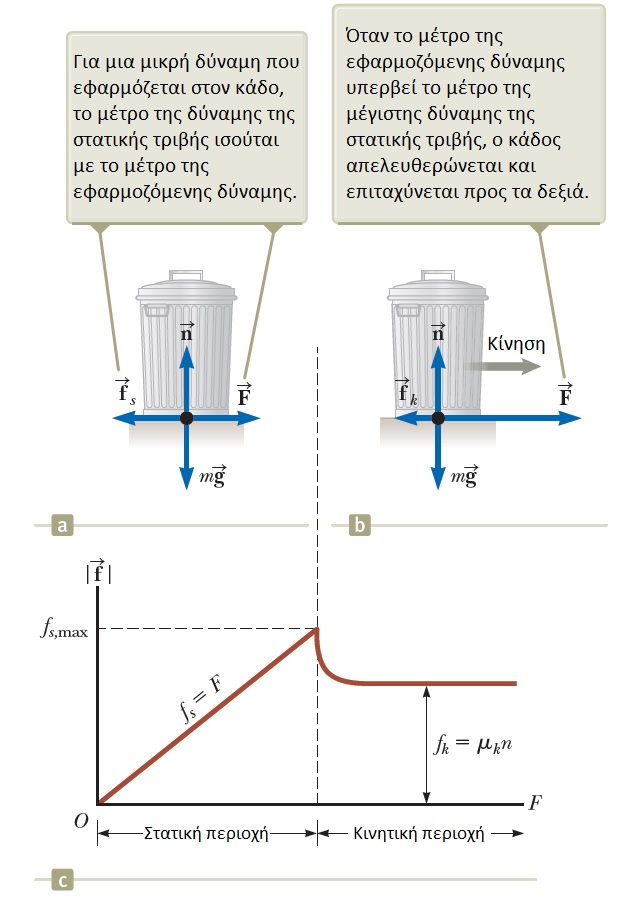 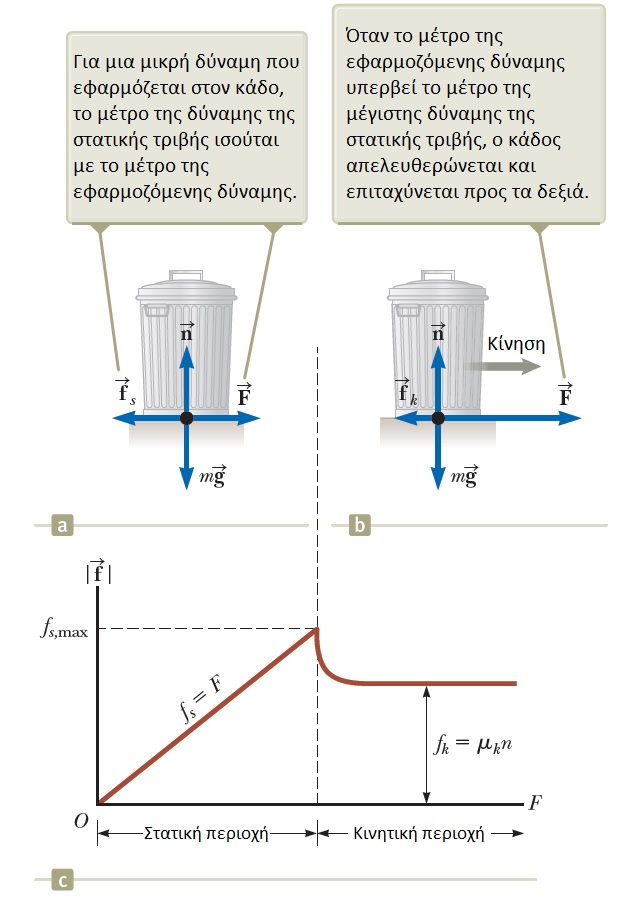 Οι Νόμοι της Κίνησης
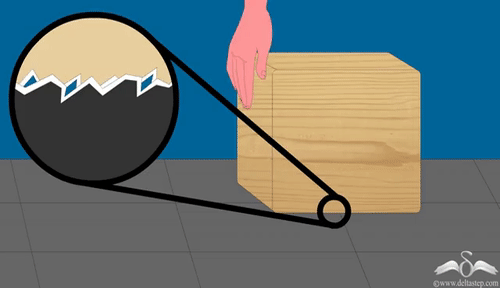 Οι Νόμοι της Κίνησης
Οι δυνάμεις τριβής είναι διαμοριακές δυνάμεις: δρουν μεταξύ των μορίων δύο επιφανειών σωμάτων που βρίσκονται σε επαφή 

Σε μικροσκοπική κλίμακα, οι περισσότερες επιφάνειες είναι τραχιές
Ακόμη και οι επιφάνειες που φαίνονται απόλυτα λείες με γυμνό μάτι…
… εμφανίζουν πολλές «προεξοχές» και «βαθουλώματα» στο μικροσκόπιο
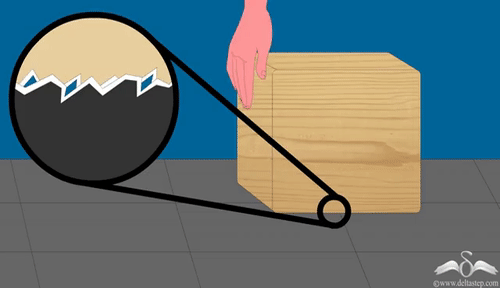 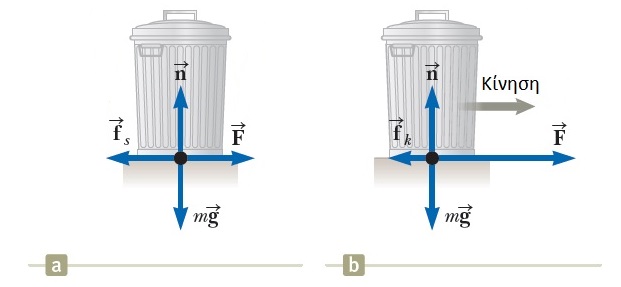 Οι Νόμοι της Κίνησης
Οι εξισώσεις αυτές ΔΕΝ είναι διανυσματικές!!
Οι Νόμοι της Κίνησης
Οι τιμές των συντελεστών εξαρτώνται από το είδος της επιφάνειας
Η διεύθυνση της δύναμης τριβής είναι πάντα παράλληλη με την επιφάνεια στην οποία εφάπτεται το σώμα, και η φορά της πάντα αντίθετη στην κίνηση (ή στην προσπάθεια κίνησης) σε σχέση με την επιφάνεια
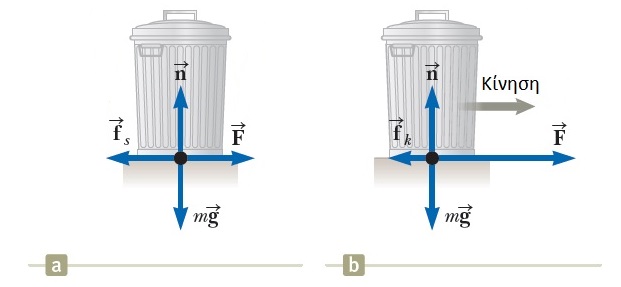 Οι Νόμοι της Κίνησης
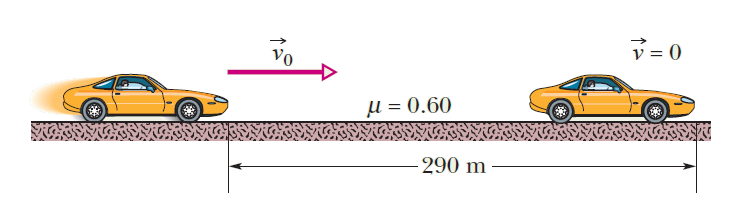 Οι Νόμοι της Κίνησης
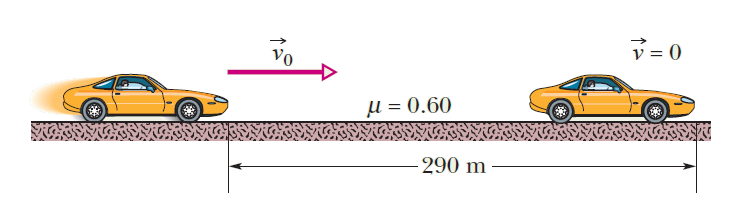 Παράδειγμα – Λύση:
Οι Νόμοι της Κίνησης
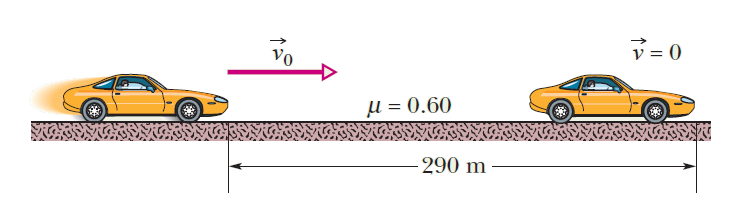 Παράδειγμα – Λύση:
Οι Νόμοι της Κίνησης
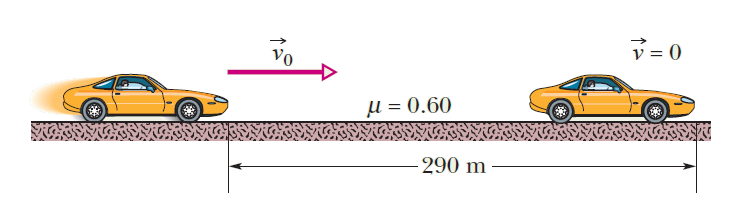 Παράδειγμα – Λύση:
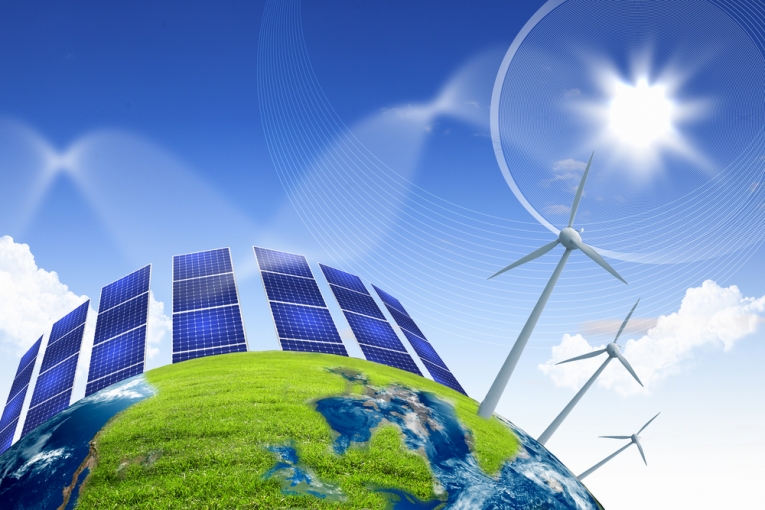 Φυσική για Μηχανικούς
Ενέργεια Συστήματος
Εικόνα: Στη φυσική, η ενέργεια είναι μια ιδιότητα των αντικειμένων που μπορεί να μεταφερθεί σε άλλα αντικείμενα ή να μετατραπεί σε διάφορες μορφές, αλλά δεν μπορεί να δημιουργηθεί ή να καταστραφεί. Η "ικανότητα ενός συστήματος να παράγει έργο" είναι μια κοινή περιγραφή, αλλά είναι δύσκολο να δοθεί ένας ενιαίος συνολικός ορισμός της ενέργειας, εξαιτίας των πολλών μορφών της.
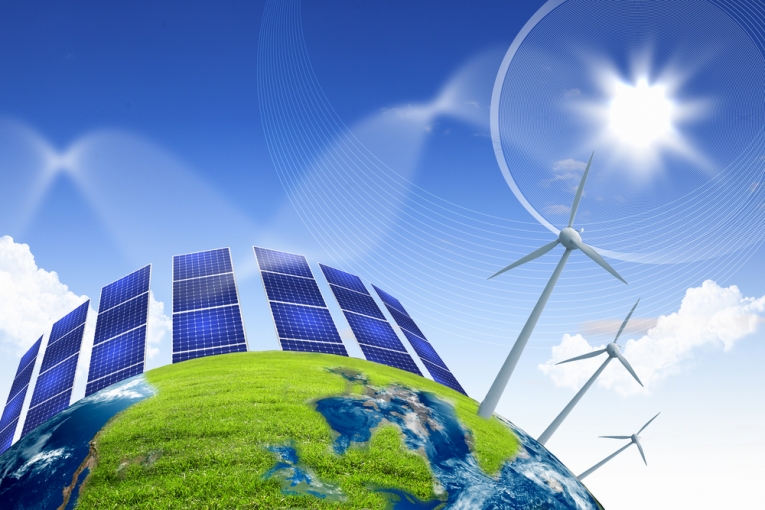 Φυσική για Μηχανικούς
Ενέργεια Συστήματος
Εικόνα: Στη φυσική, η ενέργεια είναι μια ιδιότητα των αντικειμένων που μπορεί να μεταφερθεί σε άλλα αντικείμενα ή να μετατραπεί σε διάφορες μορφές, αλλά δεν μπορεί να δημιουργηθεί ή να καταστραφεί. Η "ικανότητα ενός συστήματος να παράγει έργο" είναι μια κοινή περιγραφή, αλλά είναι δύσκολο να δοθεί ένας ενιαίος συνολικός ορισμός της ενέργειας, εξαιτίας των πολλών μορφών της.
Ενέργεια Συστήματος
Με όσα έχουμε δει ως τώρα

Θέση
Ταχύτητα
Επιτάχυνση
Δύναμη

και με αρχές όπως οι νόμοι του Newton, μπορούμε να λύσουμε πολλά προβλήματα…

Όμως σε σύνθετα προβλήματα αντιμετωπίζουμε δυσκολίες… 
Π.χ. αν η δύναμη είναι μεταβαλλόμενη κατά μέτρο ή αν η διαδρομή κίνησης δεν είναι ευθύγραμμη

Χρειαζόμαστε μια διαφορετική/συμπληρωματική προσέγγιση, που θα κάνει τα προβλήματα πιο απλά…
Ενέργεια Συστήματος
Κάποιες έννοιες ίσως σας φανούν οικείες, αλλά στη Φυσική απαιτείται λίγο μεγαλύτερη ακρίβεια…

Ας ξεκινήσουμε με την έννοια της ενέργειας.

Ιδέες που έχουμε από την καθημερινότητά μας για την ενέργεια

Βενζίνη και πετρέλαιο για μεταφορές και θέρμανση
Ηλεκτρισμός για φωτισμό και συσκευές
Φαγητό για κατανάλωση

«Έχεις ενέργεια να πάμε για τρέξιμο?»
Ικανότητα να κάνεις κάποια δουλειά, κάποιο… έργο
Ενέργεια Συστήματος
Θα μας απασχολήσουν τρία είδη ενέργειας:

Κινητική, Δυναμική, και Θερμική
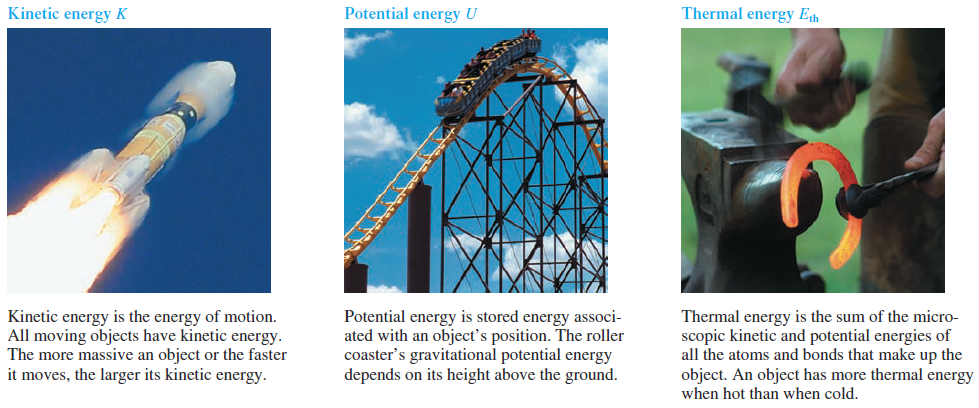 Η κινητική ενέργεια είναι η ενέργεια της κίνησης. 
Όλα τα κινούμενα αντικείμενα έχουν κινητική ενέργεια. 
Όσο μεγαλύτερη μάζα ή όσο πιο γρήγορα κινείται ένα αντικείμενο, τόσο μεγαλύτερη η κινητική του ενέργεια.
Ενέργεια Συστήματος
Θα μας απασχολήσουν τρία είδη ενέργειας:

Κινητική, Δυναμική, και Θερμική
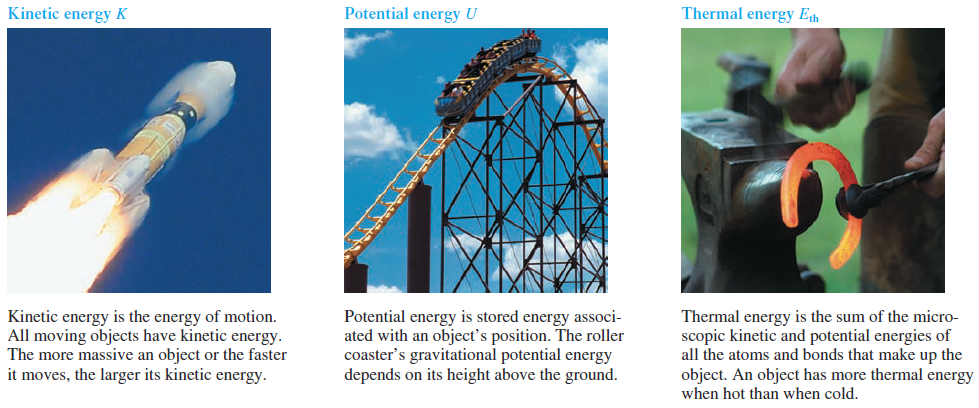 Η δυναμική ενέργεια είναι αποθηκευμένη ενέργεια που σχετίζεται με τη θέση ενός αντικειμένου. 
Το τρενάκι της εικόνας έχει βαρυτική δυναμική ενέργεια που εξαρτάται από τη θέση του (ύψος) πάνω από το έδαφος.
Ενέργεια Συστήματος
Θα μας απασχολήσουν τρία είδη ενέργειας:

Κινητική, Δυναμική, και Θερμική
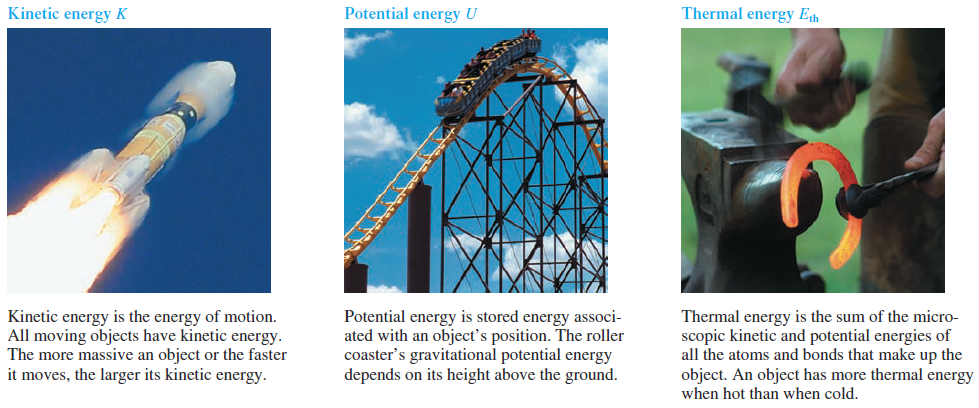 Η θερμική ενέργεια είναι το άθροισμα όλων των μικροσκοπικών κινητικών και δυναμικών ενεργειών των ατόμων και δεσμών που συνιστούν ένα σώμα. 
Ένα σώμα έχει μεγαλύτερη θερμική ενέργεια όταν είναι ζεστό παρά όταν είναι κρύο.
Ενέργεια Συστήματος
Τα παραπάνω δεν αποτελούν ορισμό της ενέργειας
…είναι απλά παραδείγματα

Γενικότερα, είναι δύσκολο να οριστεί με ακρίβεια η ενέργεια
Είναι περισσότερο… «αφηρημένη» έννοια
Θα μπορούσαμε να πούμε ότι αποτελεί έναν αριθμό που σχετίζεται με την κατάσταση ενός… συστήματος
Αν η χρήση αυτών των αριθμών γίνει σωστά, μπορούμε να προβλέψουμε αποτελέσματα πειραμάτων και να κατασκευάσουμε μηχανές!

Κάθε διαδικασία στη φύση αφορά ενέργεια και μεταφορές/ μετασχηματισμούς αυτής
Ενέργεια Συστήματος
Ξεκινάμε τη συζήτηση θεωρώντας ένα νέο μοντέλο, το σύστημα


Προς το παρόν, ας δούμε τι είναι ένα σύστημα και πώς σχετίζεται με την ενέργεια
Συστήματα μπορεί να είναι:
Ένα ή περισσότερα σώματα
Μια περιοχή του χώρου
Κάτι που αλλάζει σχήμα και μέγεθος
Συνδυασμός των παραπάνω

Αργότερα, θα μιλήσουμε για μοντέλα ανάλυσης ενός συστήματος
…αντί ενός μόνο σώματος, που είχαμε ως τώρα
Προς εξέταση
Ενέργεια Συστήματος
Πρώτο βήμα είναι η αναγνώριση του συστήματος

Όταν συζητάμε για ένα σύστημα, είτε αγνοούμε (απομονωμένο σύστημα) είτε ενδιαφερόμαστε (μη απομονωμένο σύστημα) για τις αλληλεπιδράσεις του περιβάλλοντος με το σύστημα

Ανεξαρτήτως του συστήματος που επιλέγουμε πάντα υπάρχει το όριο/σύνορο συστήματος:
Μια (συνήθως) φανταστική επιφάνεια που χωρίζει το σύστημα με το περιβάλλον του
Ενέργεια Συστήματος
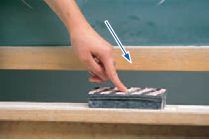 Παράδειγμα:
Σύστημα == {σπόγγος} : μονομελές
Επιφάνεια σπόγγου == σύνορο συστήματος
Η δύναμη (μέσω του χεριού) είναι μια επιρροή στο σύστημα από το περιβάλλον του, η οποία ασκείται επάνω στο σύνορο του συστήματος


Παράδειγμα:
Σύστημα == {σώματα + σχοινί} : πολυμελές
Οι δυνάμεις από το σχοινί επάνω στα σώματαείναι εσωτερικές, και δεν ανήκουν στο περιβάλλον του
Αντίθετα, οι δυνάμεις του βάρους τους είναι εξωτερικές!
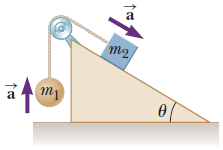 Ενέργεια Συστήματος
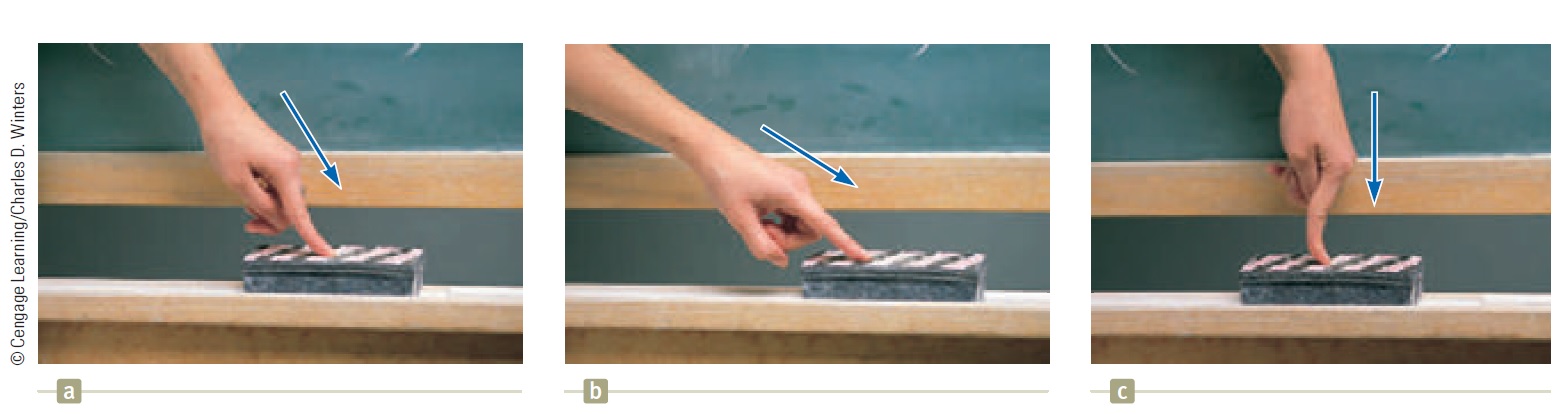 Αναγνωρίζουμε το σύστημα: {σπόγγος}
Ερώτημα: πόσο αποτελεσματικοί είμαστε με τη δύναμη που βάζουμε (όμοια σε μέτρο σε όλες τις περιπτώσεις) στο να κινήσουμε το σπόγγο;
Σε ποια περίπτωση τα καταφέρνουμε καλύτερα;
Μέτρο δύναμης – Κατεύθυνση – Μετατόπιση
[Speaker Notes: Διανυσματική φύση της δύναμης!]
Ενέργεια Συστήματος
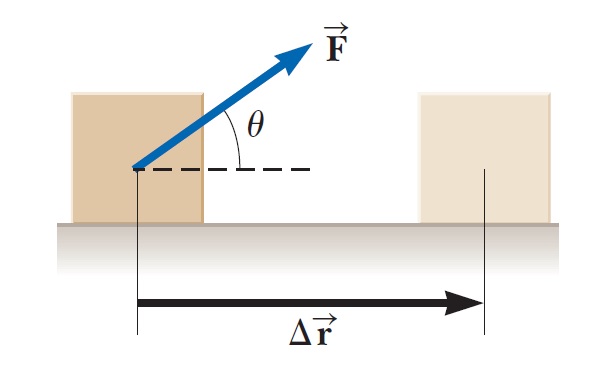 Ενέργεια Συστήματος
Ενέργεια Συστήματος
Quiz: Κατατάξτε τις παρακάτω περιπτώσεις σε αύξουσα τιμή έργου
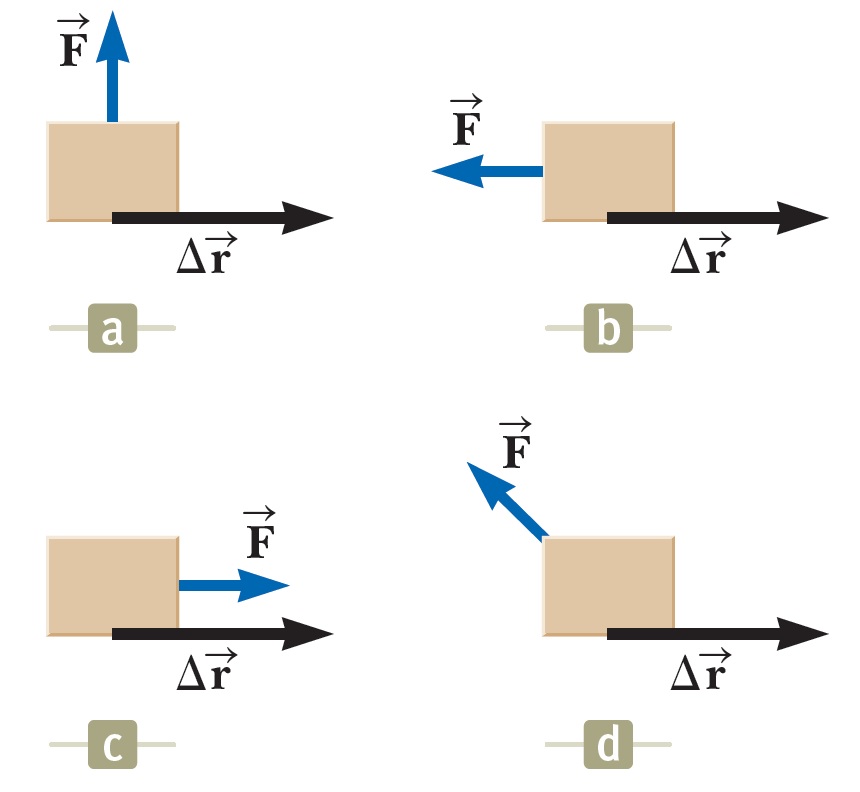 Ενέργεια Συστήματος
Ενέργεια Συστήματος
Συνεχίζεται... 